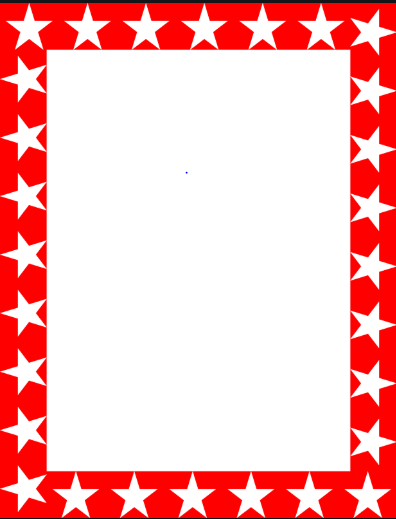 Wow Assembly:
Friday 26th March
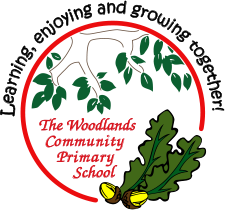 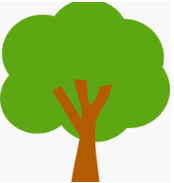 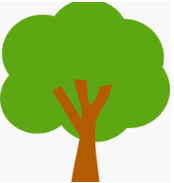 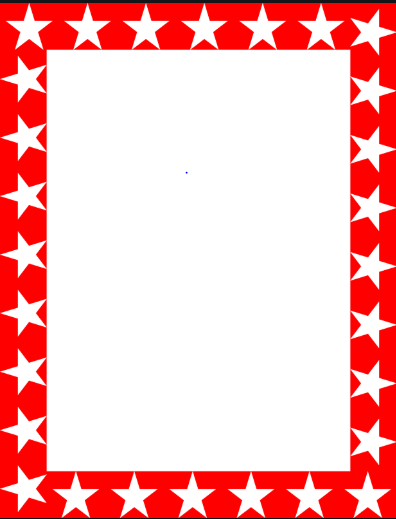 Green Cards!
Cian – Spruce
Natalia – Spruce
Malakai – Spruce
Eppie – Spruce
Ezmai H- Elm
Phoebe – Maple
Molly - Redwood
Daisy – Pine

Cian – Spruce
Ellie E – Spruce
Charlie - Spruce
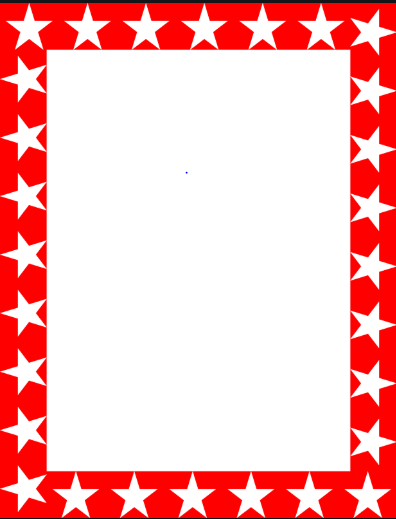 Scientists of the Week
Oak –
Ash –
Birch – Harri  
Pine – Isabella
Elm – Remy C
Willow – Jay
Spruce – Alyssa
Maple – Toriey
Redwood –  Amy R
Chestnut – Liam 
Aspen- Millie
Well done to Year 3 and 4 for being the first year group to
achieve the Woodland’s Wonder award!
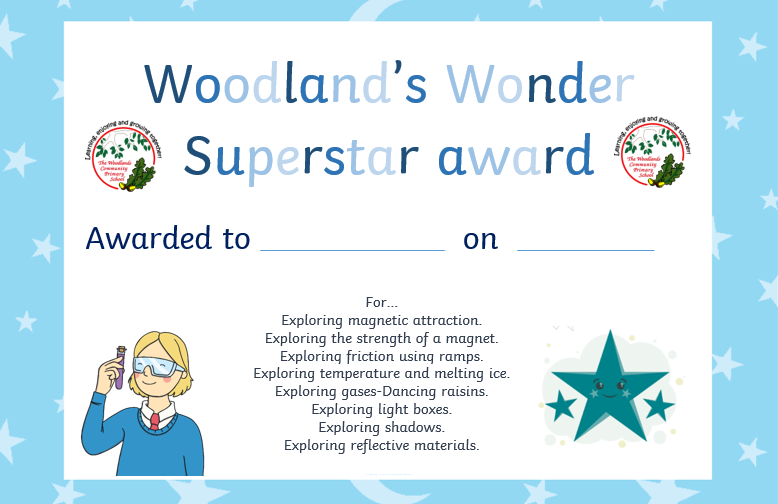 March 2021
Year 3 and 4
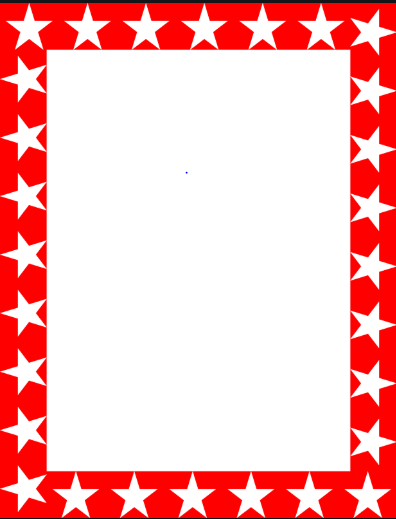 Weekly Team Points!
248
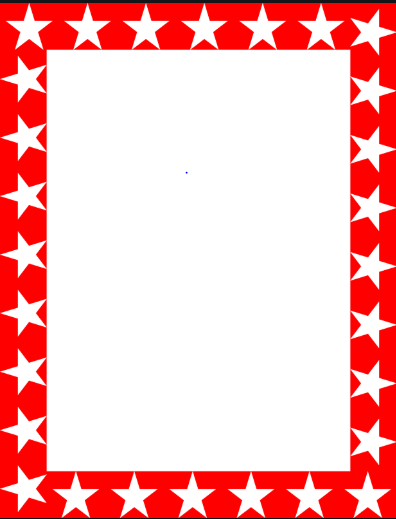 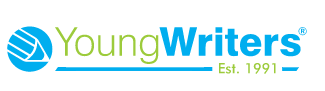 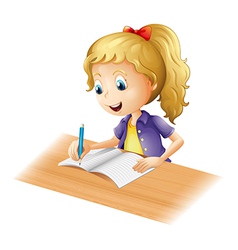 A huge well done to…
Kara S

For entering the Young writers competition over lockdown and having their work published in the Young Writers’ book.
An amazing achievement!
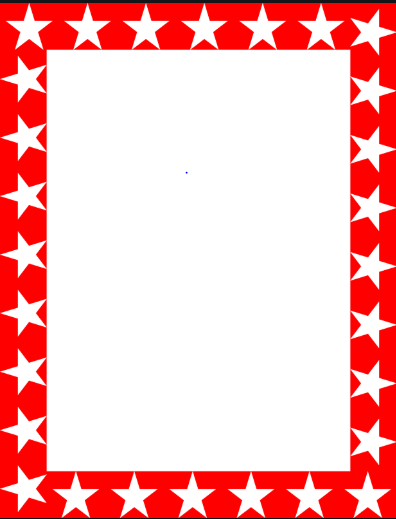 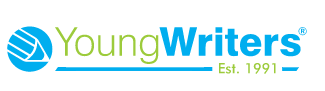 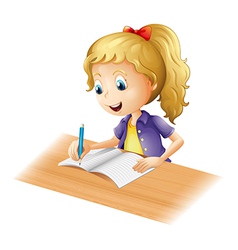 A huge well done to…
Elsie-Rae

For entering the Young writers competition over lockdown and having their work published in the Young Writers’ book.
An amazing achievement!
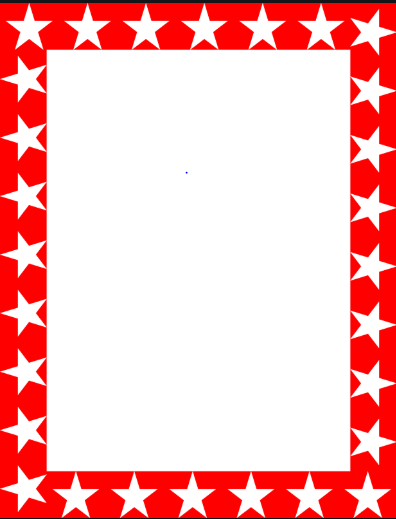 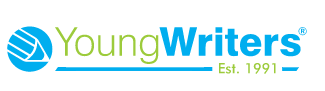 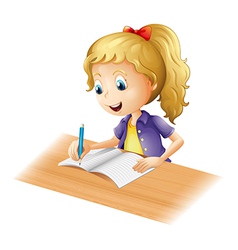 A huge well done to…
Amira

For entering the Young writers competition over lockdown and having their work published in the Young Writers’ book.
An amazing achievement!
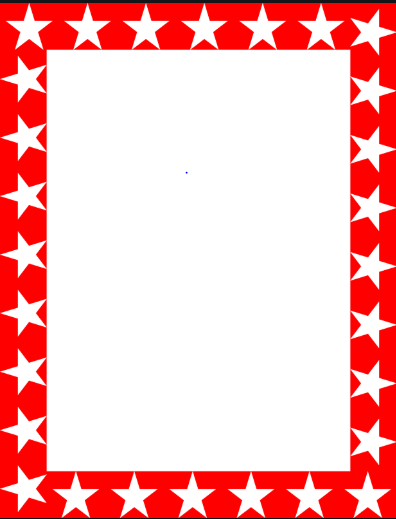 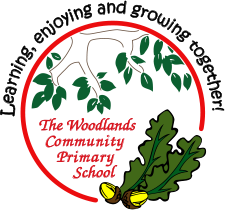 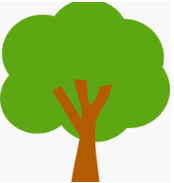 Ash
Clara


Making a pancake homework and being super brave!


Mrs Laffan					26.3.2021
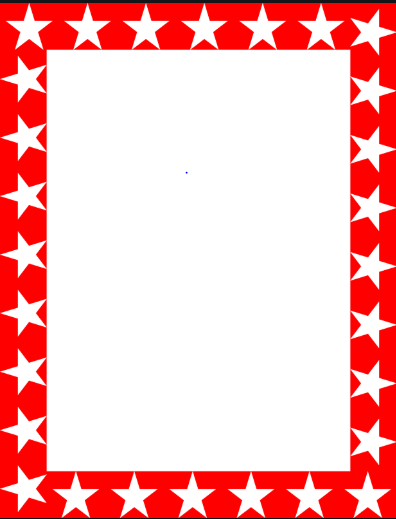 Oak
Nikola



Super writing about the lifecycle of a frog.

Mrs Laffan                            26.3.21
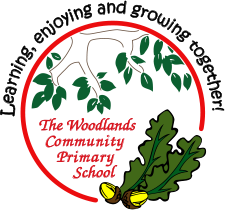 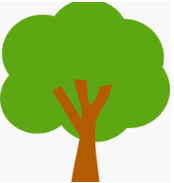 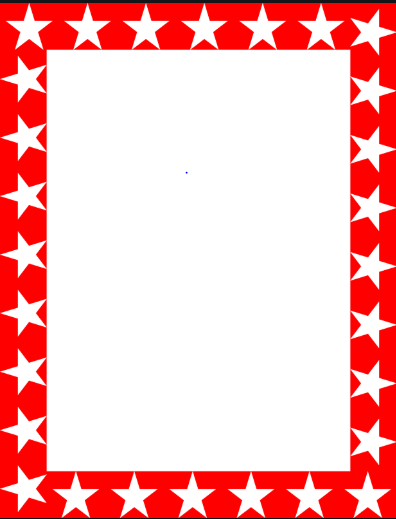 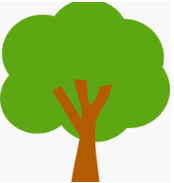 Birch
Betsy W

This week Betsy has tried extremely hard with her writing. She has written a retell of the traditional tale Hansel and Gretel. Betsy included fantastic story language and tried hard to keep her handwriting small and neat. Well done Betsy!

Miss Hewitt        26.3.21.
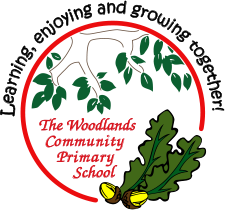 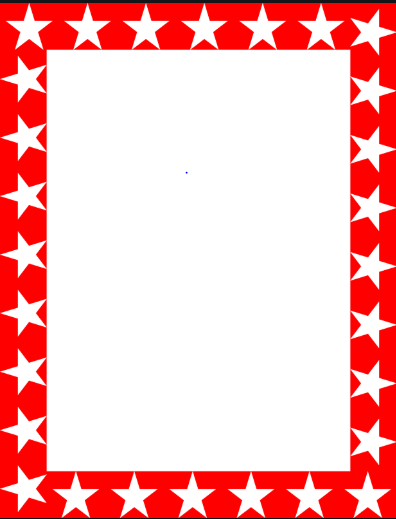 Pine

Daniel
For working so hard at home and at school to learn the weekly spellings. Daniel has been practising in his word book. 

Mrs Leedham-Hawkes                26.3.21.
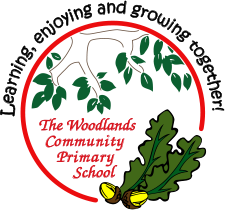 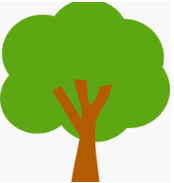 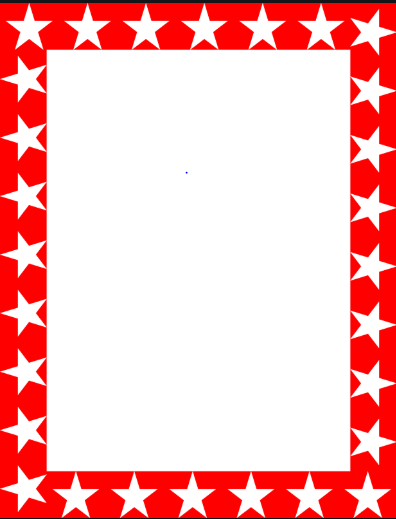 Elm
Idris S

For a super retell of the traditional tale ‘Hansel and Gretel’. Beautifully neat with a lovely sequence of sentences. Well done 	Idris, you’ve shown lots of passion!

Miss Brady                  26.3.21
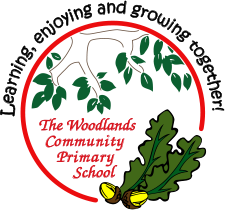 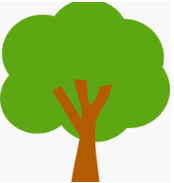 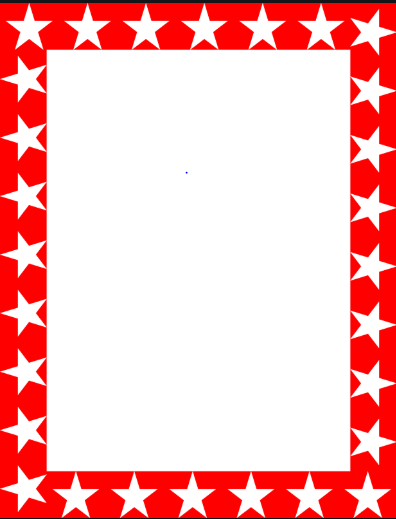 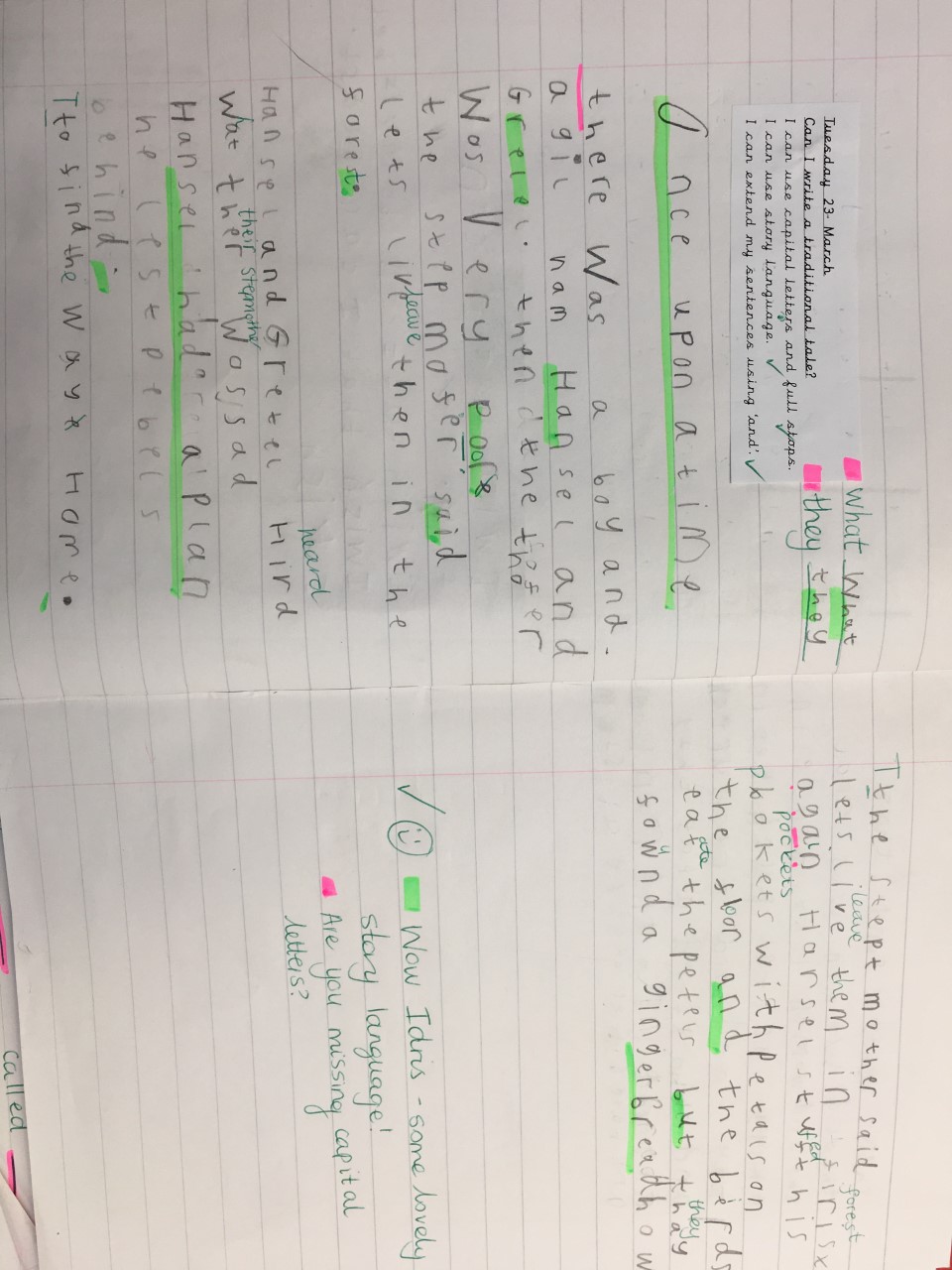 Idris’ amazing wow work!
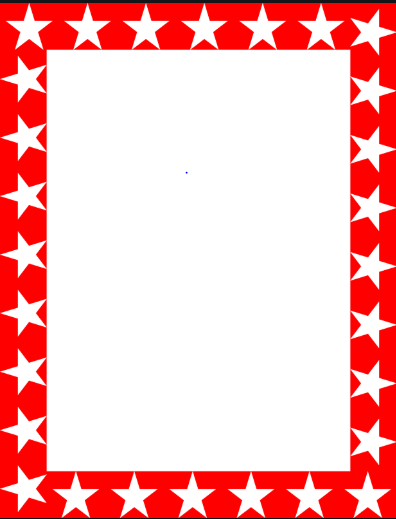 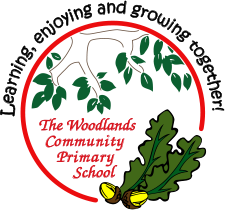 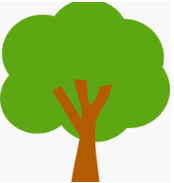 Willow
Esme
Wow, what a great Canopic Jar you 
have created! You took so much time 
and patience to create this wonderful 
sculpture. Well Done :)


Mrs Read and Miss Higgins                26.3.21.
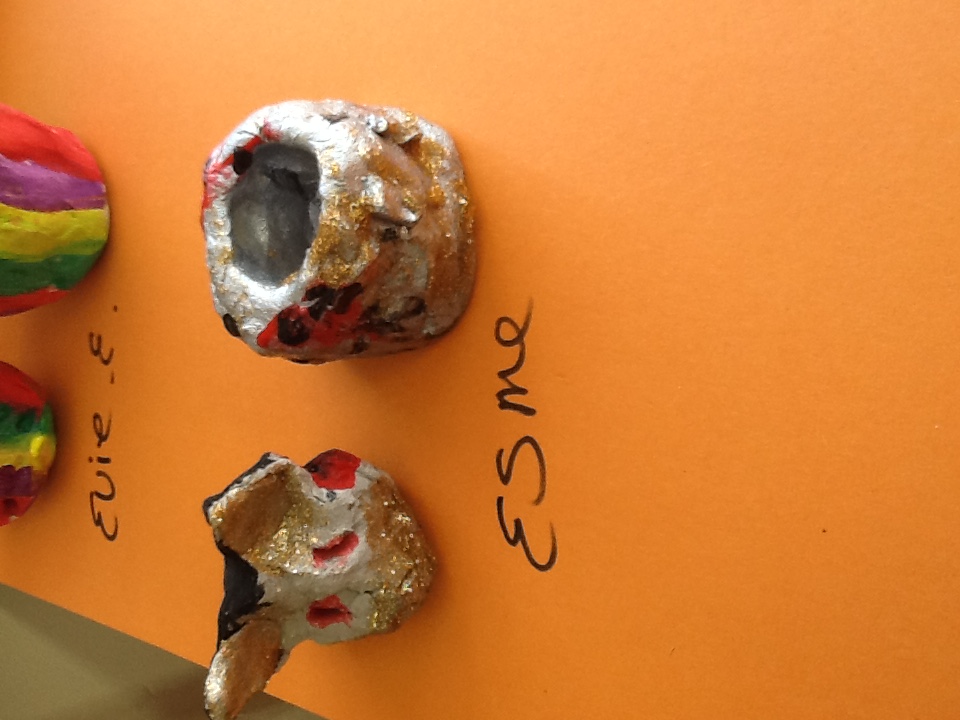 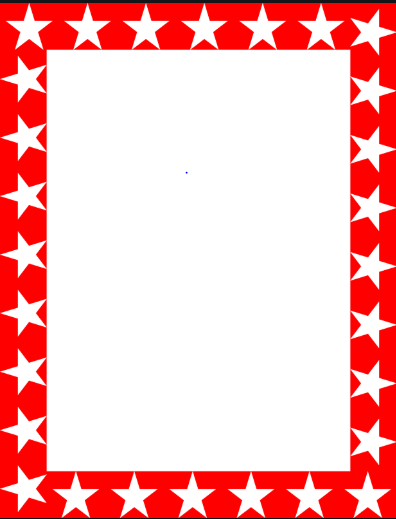 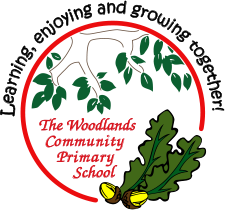 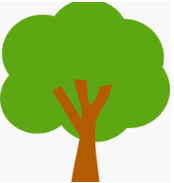 Maple
Max W.

For fantastic concentration when creating a clay canopic jar and helping others when needed.  Well done Max.



Miss Dawson					26.03.2021.
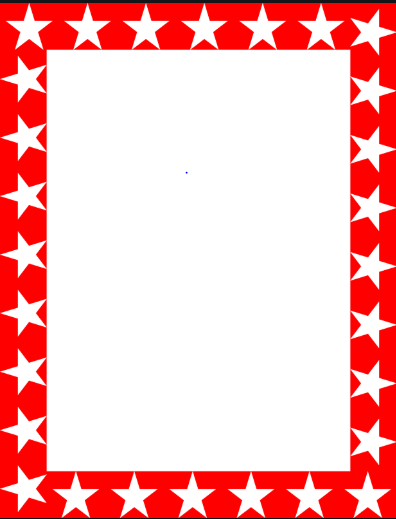 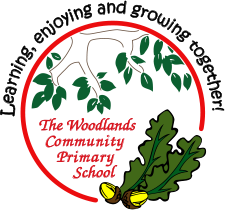 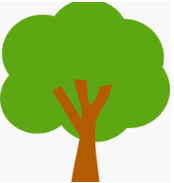 Spruce
Natalia
For always persevering in everything she does. This was especially the case this week in both maths and English. I was very impressed with her efforts and for seeking support when wanting to improve her understanding. Well done!

Mr Tennuci					26.3.21.
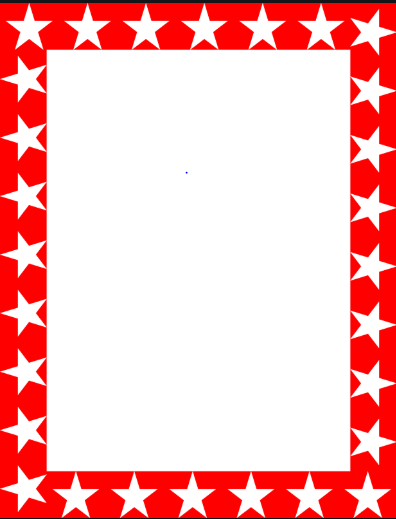 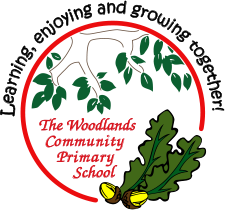 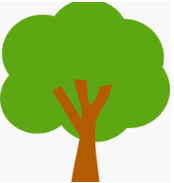 Chestnut
Liam

For his fantastic knowledge in Science. He showed excellence when sharing his own knowledge and understanding and supported others. Well Done Liam!

Miss Fisher                                                      26.3.21.
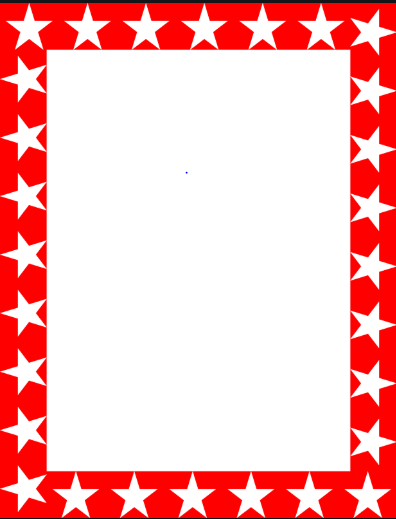 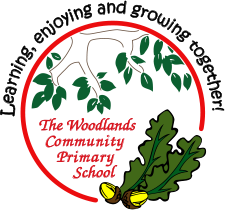 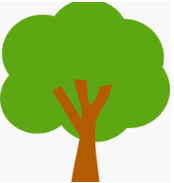 Aspen School 
Wow Learner
Sophia
For her superb writing choices this week. Sophia has shown passion and excellence within all of her writing.

Mrs Davies			26.3.21.
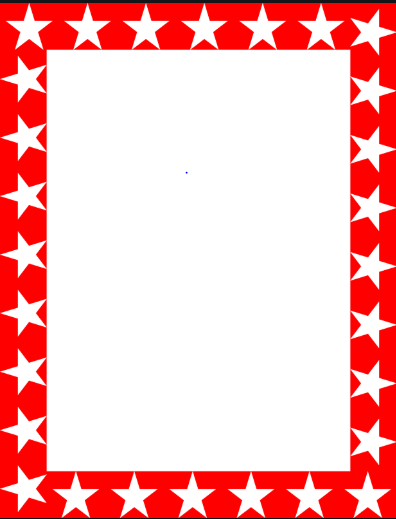 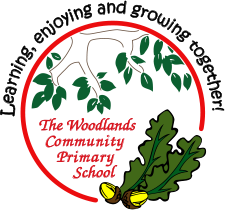 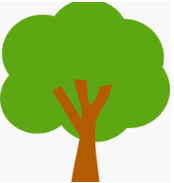 Redwood
Lewis G
For showing true resilience and teamwork during the CoJo experience. Keep up the amazing work and enjoying being part of team!


Miss Shipley						25.03.21.